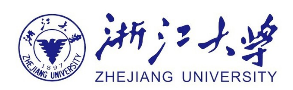 理工科化工类毕业论文答辩
每一个精细素材均可自由编辑改色
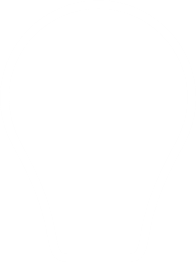 答辩人：xiazaii
导   师：xiazaii
目录
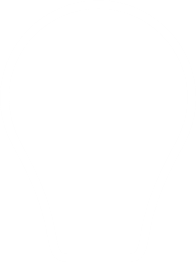 选题背景与意义
研究方法与过程
研究成果现实意义
致谢
过渡页
01
选题背景与意义
单击此处添加标题
点击此处添加重要时间节点
点击此处添加重要时间节点
点击此处添加重要时间节点
点击此处添加重要时间节点
点击此处添加重要时间节点
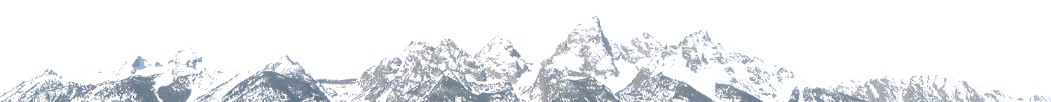 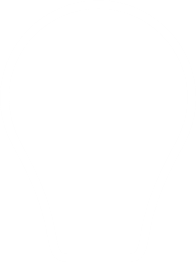 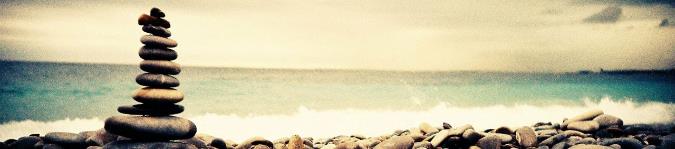 这一路走来
动
感
常在
单击此处添加标题
致力于专业模板的发布，课件及汇报的美化，并为您提供专业的个性定制服务。
致力于专业模板的发布，课件及汇报的美化，并为您提供专业的个性定制服务。
01
02
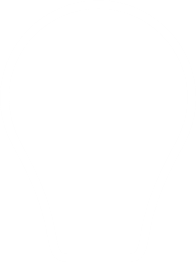 致力于专业模板的发布，课件及汇报的美化，并为您提供专业的个性定制服务。
致力于专业模板的发布，课件及汇报的美化，并为您提供专业的个性定制服务。
04
03
单击此处添加标题
528
2340
致力于专业模板的发布
致力于专业模板的发布
4380
2380
致力于专业模板的发布
致力于专业模板的发布
单击此处添加标题
单击此处添加标题
单击此处添加标题
单击此处添加标题
关键词
Peter工作室秉承“给您演示的光和热”的理念，为您分担职场压力,让您的每一次亮相都信心澎湃。
Peter工作室秉承“给您演示的光和热”的理念，为您分担职场压力,让您的每一次亮相都信心澎湃。
Peter工作室秉承“给您演示的光和热”的理念，为您分担职场压力,让您的每一次亮相都信心澎湃。
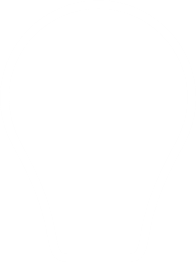 关键词
关键词
单击此处添加标题
致力于专业模板的发布，课件及汇报的美化，并为您提供专业的个性定制服务。
致力于专业模板的发布，课件及汇报的美化，并为您提供专业的个性定制服务。
A
B
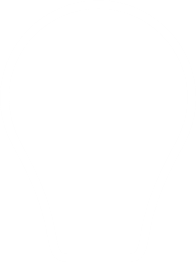 C
D
致力于专业模板的发布，课件及汇报的美化，并为您提供专业的个性定制服务。
致力于专业模板的发布，课件及汇报的美化，并为您提供专业的个性定制服务。
单击此处添加标题
单击此处添加标题
单击此处添加标题
致力于专业模板的发布，课件及汇报的美化，并为您提供专业的个性定制服务。我们秉承“给您演示的光和热”的理念，为您分担职场压力,让您的每一次亮相都信心澎湃。专业的团队，完善的售后，热情的服务，科学严谨的逻辑，一丝不苟的工作态度，定能使您的发展如虎添翼！
致力于专业模板的发布，课件及汇报的美化，并为您提供专业的个性定制服务。我们秉承“给您演示的光和热”的理念，为您分担职场压力,让您的每一次亮相都信心澎湃。专业的团队，完善的售后，热情的服务，科学严谨的逻辑，一丝不苟的工作态度，定能使您的发展如虎添翼！
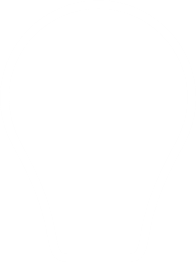 单击此处添加标题
单击此处添加标题
致力于专业模板的发布，课件及汇报的美化，并为您提供专业的个性定制服务。我们秉承“给您演示的光和热”的理念，为您分担职场压力,让您的每一次亮相都信心澎湃。专业的团队，完善的售后，热情的服务，科学严谨的逻辑，一丝不苟的工作态度，定能使您的发展如虎添翼！
致力于专业模板的发布，课件及汇报的美化，并为您提供专业的个性定制服务。我们秉承“给您演示的光和热”的理念，为您分担职场压力,让您的每一次亮相都信心澎湃。专业的团队，完善的售后，热情的服务，科学严谨的逻辑，一丝不苟的工作态度，定能使您的发展如虎添翼！
单击此处添加标题
单击此处添加标题
关键词
关键词
致力于专业模板的发布，课件及汇报的美化，并为您提供专业的个性定制服务。我们秉承“给您演示的光和热”的理念，为您分担职场压力,让您的每一次亮相都信心澎湃。专业的团队，完善的售后，热情的服务，科学严谨的逻辑，一丝不苟的工作态度，定能使您的发展如虎添翼！
单击此处添加标题
单击此处添加标题
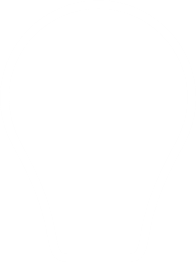 单击此处添加标题
单击此处添加标题
关键词
关键词
单击此处添加标题
致力于专业模板的发布，并为您提供专业的个性定制服务。我们秉承“给您演示的光和热”的理念，为您分担职场压力,让您的每一次亮相都信心澎湃。
单击标题
致力于专业模板的发布，并为您提供专业的个性定制服务。我们秉承“给您演示的光和热”的理念，为您分担职场压力,让您的每一次亮相都信心澎湃。
单击标题
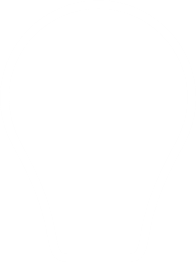 致力于专业模板的发布，并为您提供专业的个性定制服务。我们秉承“给您演示的光和热”的理念，为您分担职场压力,让您的每一次亮相都信心澎湃。
单击标题
致力于专业模板的发布，并为您提供专业的个性定制服务。我们秉承“给您演示的光和热”的理念，为您分担职场压力,让您的每一次亮相都信心澎湃。
单击标题
单击此处添加标题
客户评价
效果评估
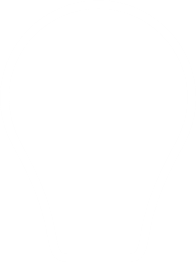 活动执行
前期筹划
单击此处添加标题
致力于专业模板的发布，课件及汇报的美化，并为您提供专业的个性定制服务。我们秉承“给您演示的光和热”的理念，为您分担职场压力,让您的每一次亮相都信心澎湃。专业的团队，完善的售后，热情的服务，科学严谨的逻辑，一丝不苟的工作态度，定能使您的发展如虎添翼！
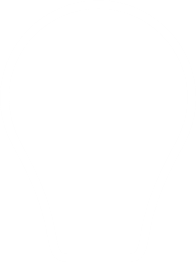 单击此处添加标题
致力于专业模板的发布，课件及汇报的美化，并为您提供专业的个性定制服务。我们秉承“给您演示的光和热”的理念，为您分担职场压力,让您的每一次亮相都信心澎湃。专业的团队，完善的售后，热情的服务，科学严谨的逻辑，一丝不苟的工作态度，定能使您的发展如虎添翼！
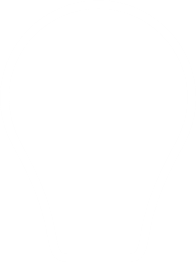 单击此处添加标题
致力于专业模板的发布，课件及汇报的美化，并为您提供专业的个性定制服务。
致力于专业模板的发布，课件及汇报的美化，并为您提供专业的个性定制服务。
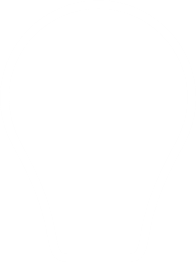 致力于专业模板的发布，课件及汇报的美化，并为您提供专业的个性定制服务。
致力于专业模板的发布，课件及汇报的美化，并为您提供专业的个性定制服务。
单击此处添加标题
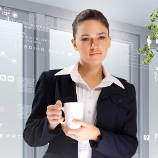 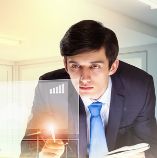 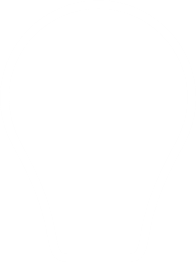 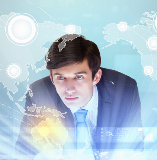 您的姓名
您的姓名
您的姓名
您的姓名
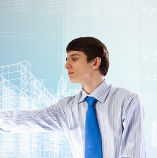 致力于专业模板的发布，课件及汇报的美化，并为您提供专业的个性定制服务。
致力于专业模板的发布，课件及汇报的美化，并为您提供专业的个性定制服务。
致力于专业模板的发布，课件及汇报的美化，并为您提供专业的个性定制服务。
致力于专业模板的发布，课件及汇报的美化，并为您提供专业的个性定制服务。
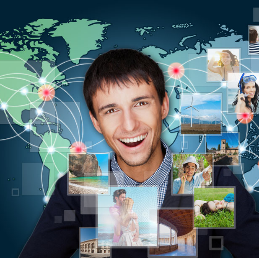 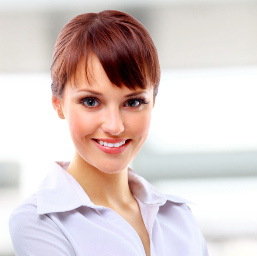 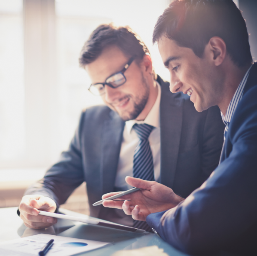 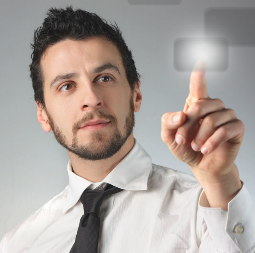 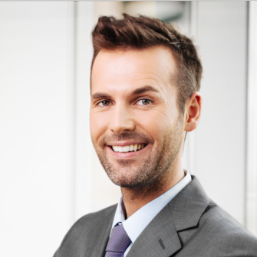 单击添加标题
单击添加标题
单击添加标题
单击添加标题
单击添加标题
致力于专业模板的发布，并为您提供专业的个性定制服务。
致力于专业模板的发布，并为您提供专业的个性定制服务。
致力于专业模板的发布，并为您提供专业的个性定制服务。
致力于专业模板的发布，并为您提供专业的个性定制服务。
致力于专业模板的发布，并为您提供专业的个性定制服务。
单击此处添加标题
单击添加标题
单击添加标题
单击添加标题
单击添加标题
单击添加标题
单击添加标题
致力于专业模板的发布，并为您提供专业的个性定制服务。
致力于专业模板的发布，并为您提供专业的个性定制服务。
致力于专业模板的发布，并为您提供专业的个性定制服务。
致力于专业模板的发布，并为您提供专业的个性定制服务。
致力于专业模板的发布，并为您提供专业的个性定制服务。
致力于专业模板的发布，并为您提供专业的个性定制服务。
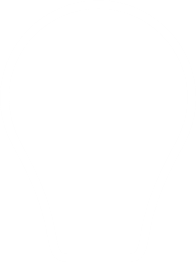 单击此处添加标题
致力于专业模板的发布，课件及汇报的美化，并为您提供专业的个性定制服务。
致力于专业模板的发布，课件及汇报的美化，并为您提供专业的个性定制服务。
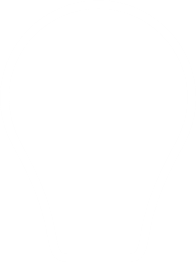 致力于专业模板的发布，课件及汇报的美化，并为您提供专业的个性定制服务。
致力于专业模板的发布，课件及汇报的美化，并为您提供专业的个性定制服务。
单击此处添加标题
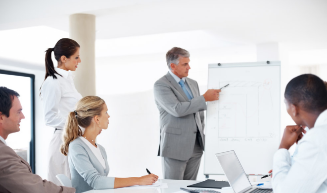 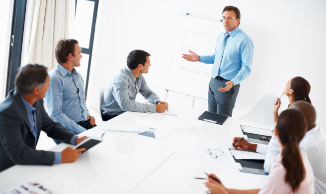 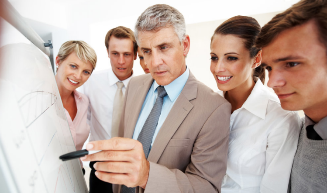 单击添加标题
单击添加标题
单击添加标题
致力于专业模板的发布，并为您提供专业的个性定制服务。
致力于专业模板的发布，并为您提供专业的个性定制服务。
致力于专业模板的发布，并为您提供专业的个性定制服务。
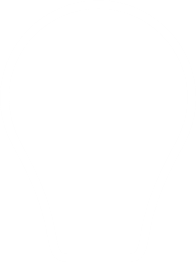 单击此处添加标题
标题
标题
标题
标题
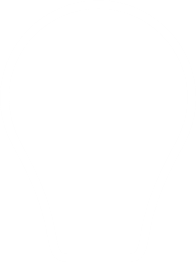 致力于专业模板的发布，课件及汇报的美化，并为您提供专业的个性定制服务。我们秉承“给您演示的光和热”的理念，为您分担职场压力,让您的每一次亮相都信心澎湃。专业的团队，完善的售后，热情的服务，科学严谨的逻辑，一丝不苟的工作态度，定能使您的发展如虎添翼！
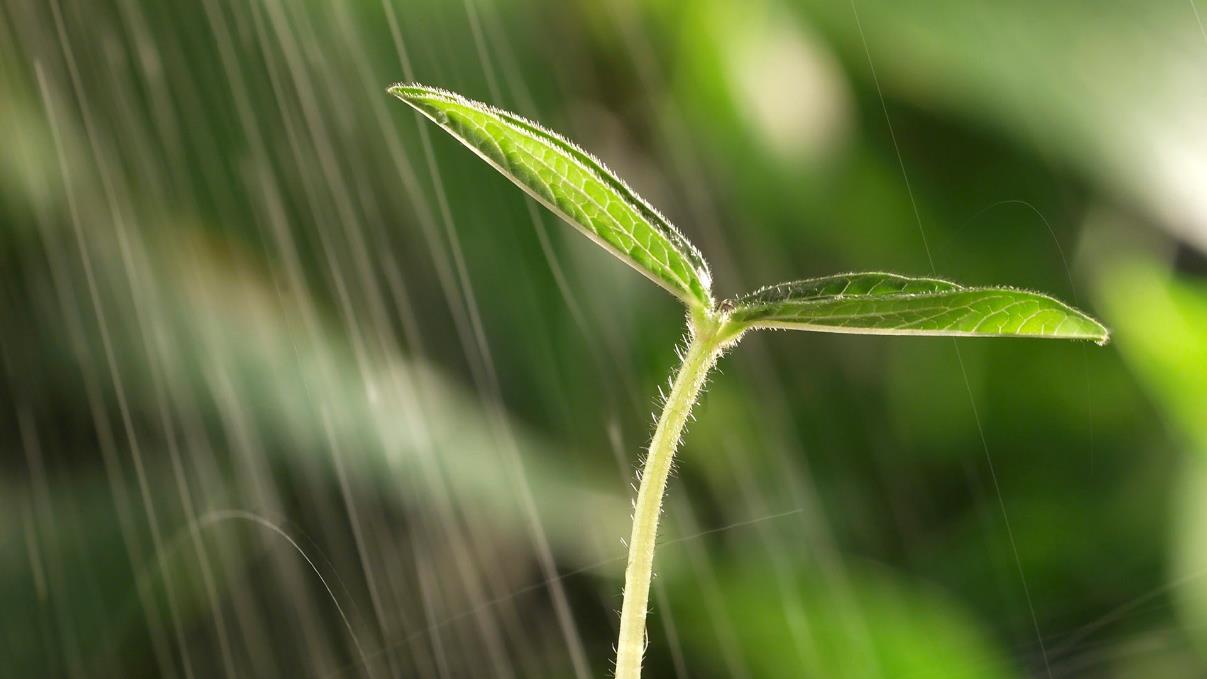 感恩
单击此处添加描述
单击此处添加描述
单击此处添加描述